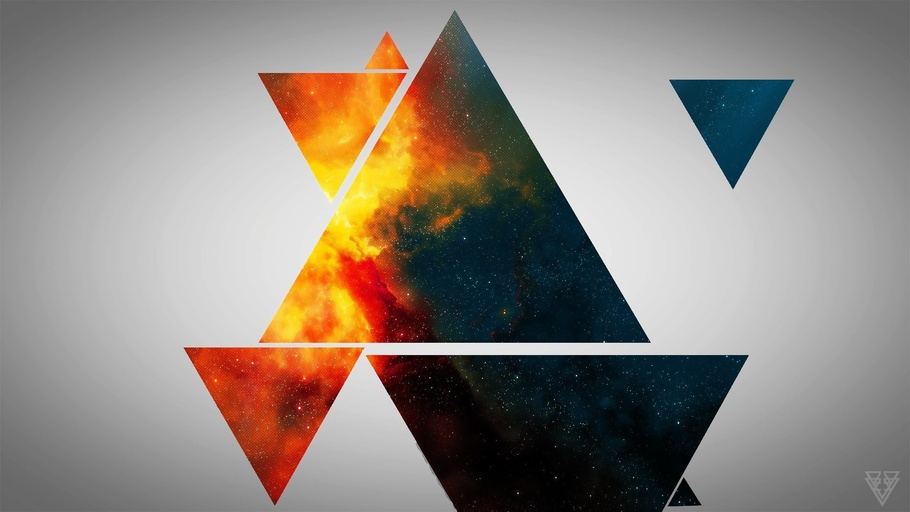 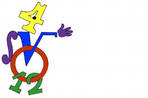 7 класс 
геометрия
1
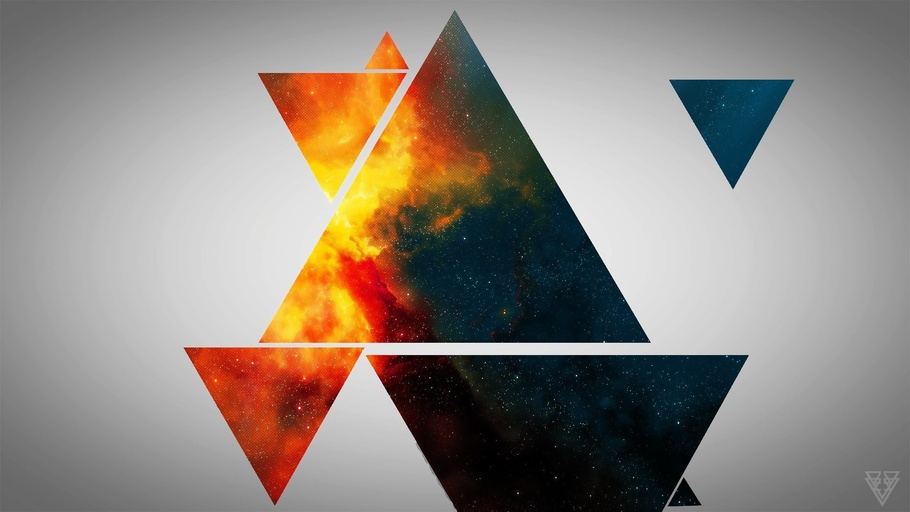 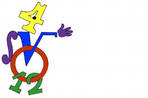 7 класс 
геометрия
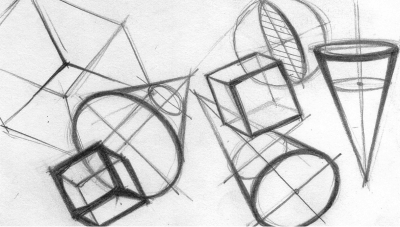 Первый признак
 равенства треугольников
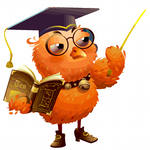 2
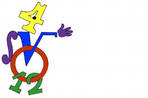 План урока:
устное решение задач по теме
    «Равенство треугольников»;
 введение понятий «теорема» и
    «доказательство теоремы»;
 доказательство первого признака 
     равенства  треугольников;
 решение задач на применение
    первого признака равенства 
    треугольников.
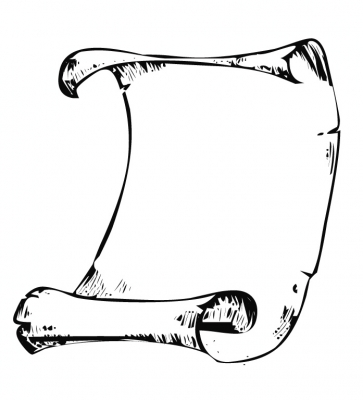 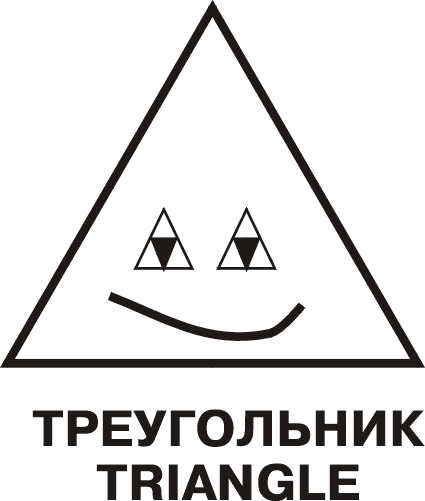 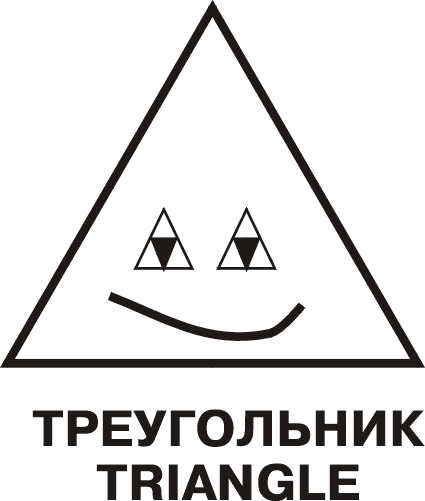 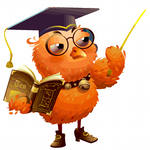 3
1
Задача
устно.
4
1
Дано:
Задача
∆АPC = ∆ FMB, 
 ∠P  = ∠M,  ∠A = ∠F, 
 FB = 17см,  PC = 23 см.
Найти:
M
P
АС и МВ.
23 см.
?
B
С
F
А
?
17см
5
2
Задача
устно.
6
2
Задача
Дано:
∆АВC = ∆ ADC,
 ∠ABC = 70°,
 AB = 10см.
Найти:
B
∠MDC,  AD.
70°
10см.
C
А
?
D
?
M
7
3
Задача
устно.
8
3
Задача
Дано:
АВ = АС = ВС,
АD = DC, 
PАВС =  36 см,
PАДС = 40 см.
D
В
Найти:
стороны
 ∆АВС и ∆ АDС.
А
С
9
3
Задача
Дано:
АВ = АС = ВС,
АD = DC, 
PАВС =  36 см,
PАДС = 40 см.
D
В
Найти:
стороны
 ∆АВС и ∆ АDС.
А
С
36 см
10
3
Задача
Дано:
АВ = АС = ВС,
АD = DC, 
PАВС =  36 см,
PАДС = 40 см.
D
В
Найти:
стороны
 ∆АВС и ∆ АDС.
А
С
40 см
11
3
Задача
Дано:
АВ = АС = ВС,
АD = DC, 
PАВС =  36 см,
PАДС = 40 см.
D
В
Найти:
стороны
 ∆АВС и ∆ АDС.
А
С
12
Вспомним!
Какие условия должны выполняться для того 
 чтобы   ∆ АВС = ∆ MNK?
N
С
K
В
M
А
стороны и углы одного треугольника      соответственно равны сторонам и углам другого треугольника.
АВ = MK, BС = KN, AC = MN
∠A = ∠M, ∠B = ∠K, ∠C = ∠N.
13
Не нужно проверять равенство всех
 сторон и углов!
Достаточно сравнить лишь три 
 элемента одного треугольника с
 тремя элементами другого
  треугольника.
Какие три элементы?
Ответ - в признаках равенства
 треугольников.
14
Доказывать признаки нужно с помощью теоремы 
(утверждение,  справедливость  которого устанавливается путем рассуждений).
Сами рассуждения называются доказательством теоремы.
Любая теорема состоит из условия 
 и заключения.
Условие – это уже известные факты, 
о которых  говорится в теореме, а заключение
– это то, что нужно получить, доказать.
15
Первый признак равенства треугольников
        (по двум сторонам и углу между ними
– три элемента!).
16
Первый признак равенства треугольников
(по двум сторонам и углу между ними – три элемента!).
Если две стороны и угол между ними одного
 треугольника соответственно  равны
 двум сторонам и углу между ними 
 другого треугольника, то такие 
 треугольники  равны.
Теорема:
17
Первый признак равенства треугольников
(по двум сторонам и углу между ними – три элемента!).
N
Если две стороны и угол между ними одного
 треугольника соответственно  равны
 двум сторонам и углу между ними 
 другого треугольника, то такие 
 треугольники  равны.
С
Теорема:
1
K
В
2
M
А
18
Дано:
Первый   признак   равенства   треугольников
(условие)   ∆ АВC,   ∆ А₁В₁С₁,
АВ = А₁В₁,   АС = А₁С₁,   ∠А =∠А₁.
Доказать:
(заключение)   ∆ АВC = ∆ А₁В₁С₁,
С
С₁
1
2
В
А
В₁
А₁
Доказательство.
Так как ∠А =∠А₁, то ∆АВC можно наложить на ∆А₁В₁С ₁  так, что вершина А совместится с вершиной А₁.
Поскольку  АВ = А₁В₁,  АС = А₁С₁, то сторона АВ совместится со стороной А₁В₁, а сторона АС со стороной А₁С₁.
С
Поэтому совместятся точки  В и В₁,
С и С₁, следовательно совместятся 
 сторона ВС со стороной В₁С₁.
С₁
А
В
Два треугольника называются равными, если при наложении они  совмещаются.
В₁
А₁
Значит, ∆АВC = ∆А₁В₁С ₁, что и требовалось доказать.
20
Задача
Отрезки АЕ и DC пересекаются в точке В, являющейся 
 серединой каждого из них.  а) Докажите, что ∆АВC = ∆ЕВD;
 б) найдите углы  А и С в ∆АВC, если в ∆ЕВD  ∠E = 42°.∠D = 47°.
C
E
?
42°
B
47°
?
Решение
A
D
АВ = ВЕ, и СВ = ВD, так как по условию точка В – середина отрезков АЕ и DC. ∠СВА = ∠ЕВD, так как эти углы вертикальные. По первому признаку равенства треугольников  ∆АВC = ∆ЕВD.
2)  В равных треугольниках против соответственно равных
      сторон лежат равные углы, поэтому ∠ А = ∠ Е = 42°,
     ∠С = ∠D = 47°.
Ответ: ∠ А = 42°, ∠С =47°.
21
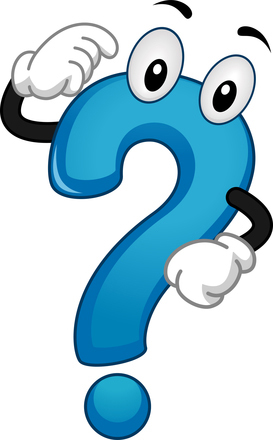 Ответь на вопросы:
Что такое теорема и доказательство теоремы?
 Сформулируй первый признак равенства 
     треугольников.
 Докажи теорему, выражающую первый признак
     равенства треугольников.
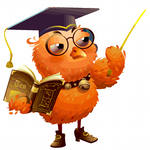 Домашнее задание
22
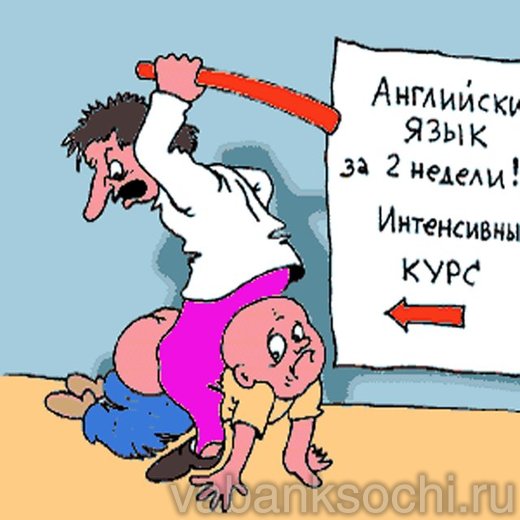 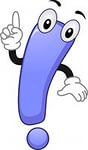 Учи теоремы 
вовремя, чтобы не проходить курс интенсивно!
23